Zweiteilige Konnektoren
einerseits … andererseits
Positive Aufzählung (Oh YES!!!)  negative Aufzählung (No! No! No!) Alternative (Cool! Varianten!)Gegesatz / Einschränkung (Hmmm…Ach/Jupi!)
Positive Aufzählung
Wir haben uns nicht nur regelmäßig getroffen, sondern (wir haben) auch sehr oft telefoniert.



Er liest sowohl klassische Literatur als auch moderne (Literatur).
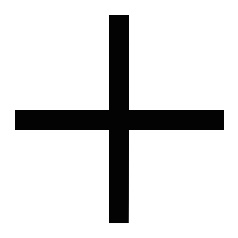 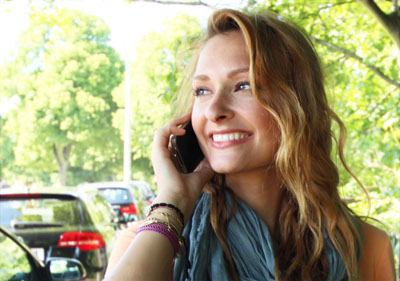 Negative Aufzählung:
Das Haus ist weder groß noch schön.


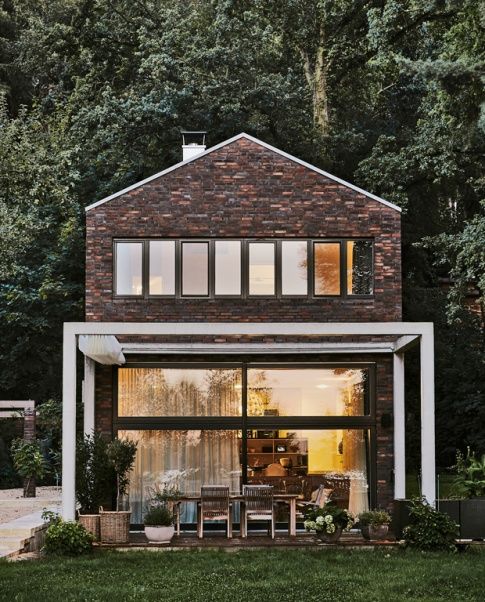 Alternative
Entweder gehen wir heute Abend ins Kino oder wir treffen uns Zuhause.

A versus B
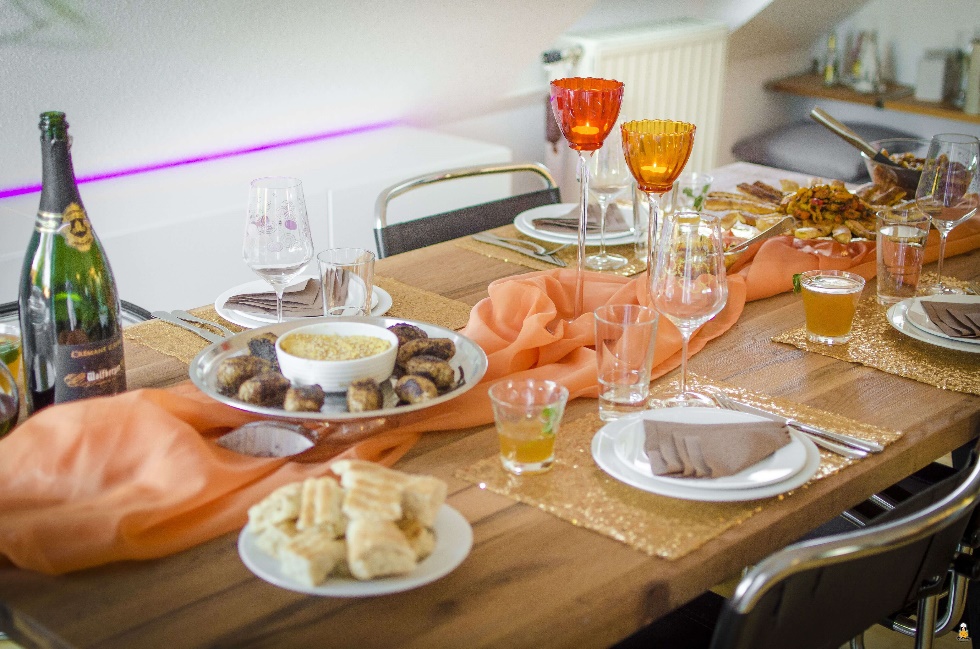 Gegensatz + Einschränkung
Einerseits würde ich ihn gern treffen, andererseits bringt das nichts.

Wir sehen uns zwar nicht so oft, aber wir bleiben Freunde.
TIP fürs Zuhause!Deutsch mit Martin 
https://www.youtube.com/watch?v=ljaGuXKF_JA